Becoming a Leader in Migrant Health:
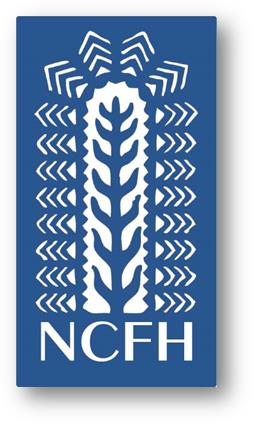 Preparing for Health Center 
Board Membership
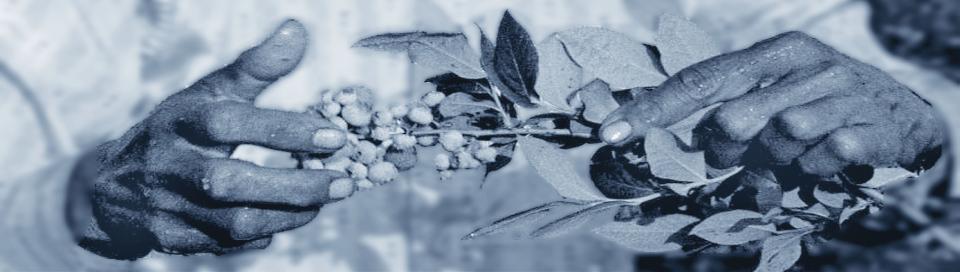 © 2000 Alan Pogue
The National Center for Farmworker Health, © 2014
About NCFH
Promotor de Salud delivering oral health education at a health fair in Arizona
The National Center for Farmworker Health is a national, non-profit organization, located in Buda, Texas, dedicated to improving the health status of agricultural worker families through the provision of technical assistance, training and information services.
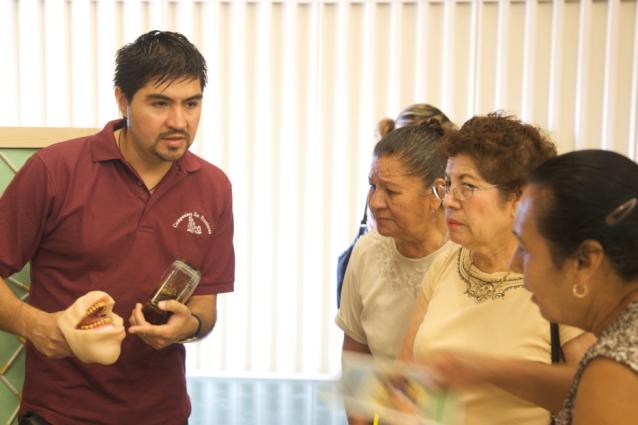 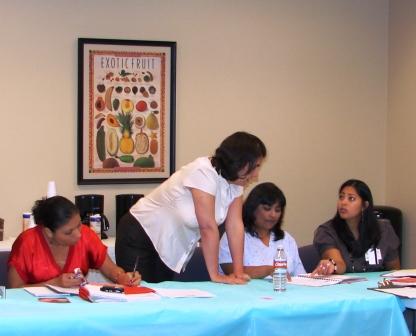 NCFH health educator training promotoras de salud
Purpose of Training
The NCFH has developed this training to prepare and empower migrant and seasonal agricultural workers to participate in the leadership and governance of health centers. 
This training will provide participants the  knowledge and skills to do this.
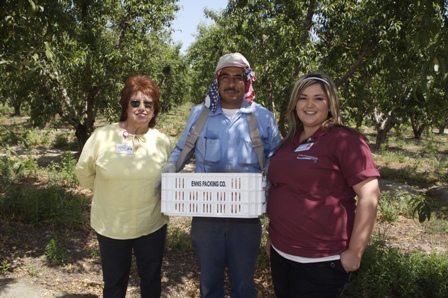 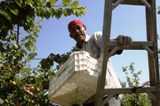 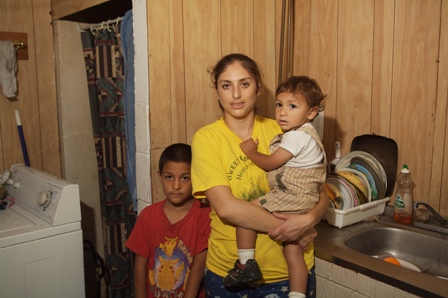 Training Learning Goals
During this training you will learn about:
Community leadership and the qualities of a good leader
Community health and why you should get involved
The history of migrant health and what services health centers provide
The leadership of a health center (the board of directors) and how it works, and why there is a need for agricultural worker representation
What it means to be a successful board member – duties, responsibilities and commitments
Next steps for becoming a board member of your local health center
Training Lessons
Lesson I:	Participation and Leadership in 	Community Health

Lesson II:  	Understanding Health Center 	Leadership and Governance  

Lesson III:	Joining a Health Center Board of 	Directors
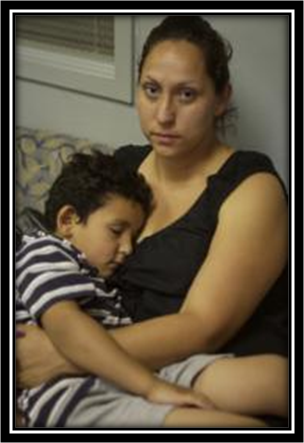 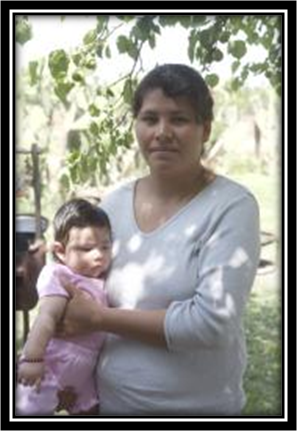 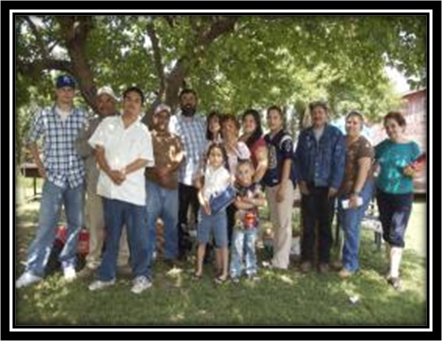 Lesson I: Participation and Leadership in Community Health
Lesson I: Learning Goals
By the end of this first lesson, you will be able to:
Explain what community participation and leadership mean to you
Identify types of leadership opportunities and key leadership qualities
Give examples of health issues in the Hispanic/Latino community and in the agricultural worker community
Recognize your role in improving community health
Describe how becoming involved with a health center makes you a community leader.
Defining Community
A community is simply a group of people that may share some things or ideas in common, such as:
Location, neighborhood
Ethnicity, race, language, nationality  
Interests, activities
Beliefs, values 
Role, title, job
Life experiences
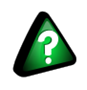 What does “community” mean to you?

Tell us something about you…
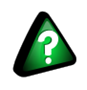 What makes people in a community come together more?
Identifying common needs, goals or shared values makes people in a community work more closely together to address these needs, goals or shared values.
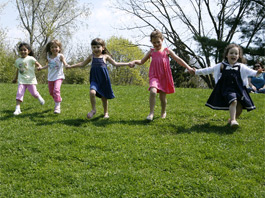 Community Participation
The involvement of all members is key to the development of a more successful community.
Participation means when:
When people see a need and they get organized and work together to address this need
When people voice their opinions and needs to the leadership of the community
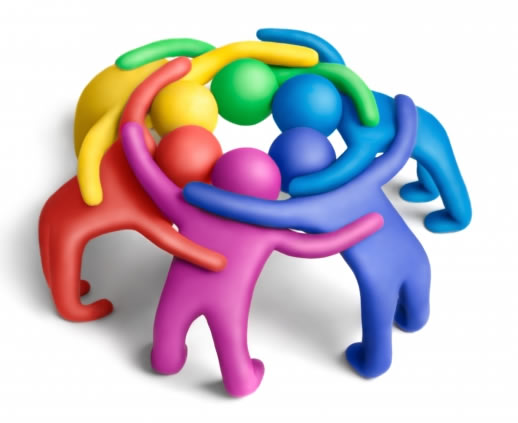 Key Point
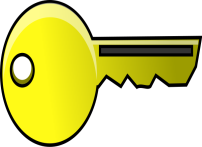 Active participation from all members of a community has the power to make a community better and more successful for everybody in it. More can be achieved when community members join their efforts together.
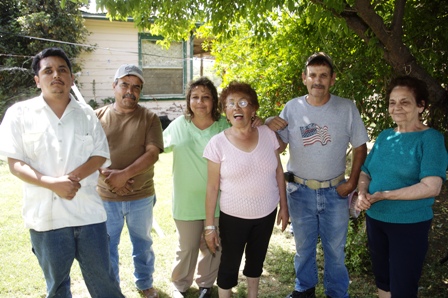 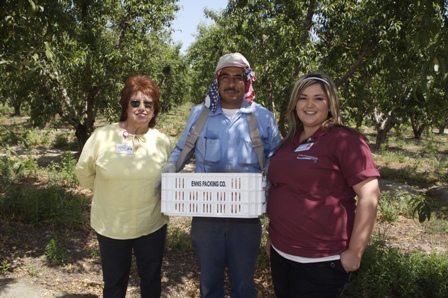 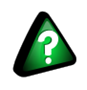 What are some examples of community participation that you’ve seen or been a part of?
How did community participation help improve your community?
What are some of the reasons that made you get involved in these community activities?
Examples of Community Participation
Volunteering 

Volunteers freely give time, effort and talent to a need or cause in the community.
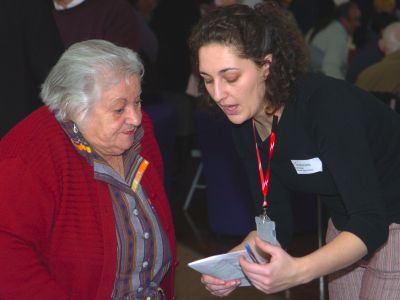 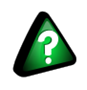 What are some of the organizations or projects that you have volunteered for?
Volunteering
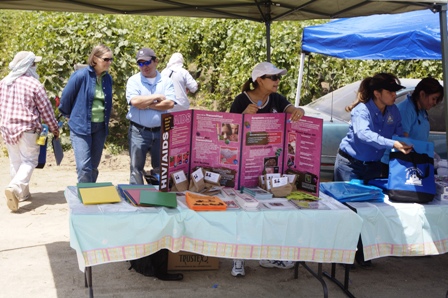 Places to volunteer:
Community organizations
Religious organizations
Public agencies
Community programs
Community events 
Long terms vs. short term
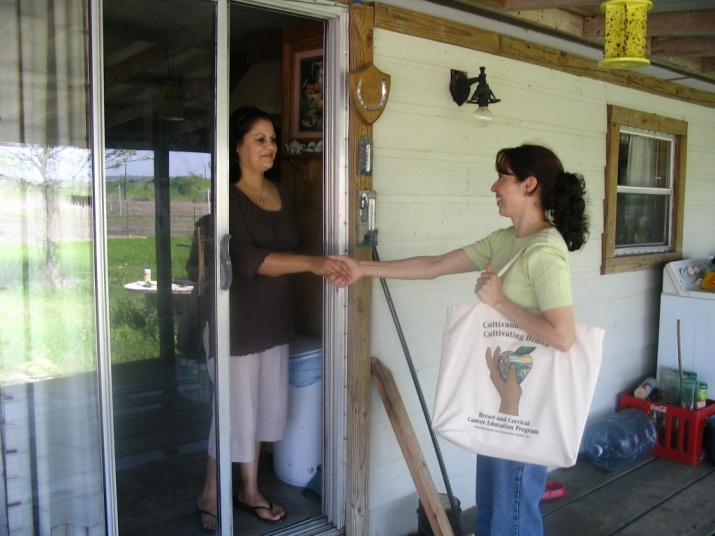 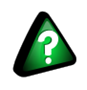 How did the organizations or programs you volunteered for benefit from your volunteer work?

What did you gain from volunteering?
Benefits of Volunteering
Gives you the opportunity to change lives, including your own
Makes you feel needed
Leads to learning new skills
Helps you meet new people and may provide opportunities for future employment or other important connections
Examples of Community Participation
Mentoring


A mentor is someone who is trusted and respected that becomes deeply involved in another person’s life as a role-model, or to provide advice or guidance.
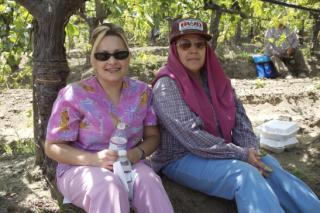 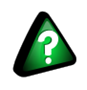 Can someone share an example of what a mentor does?
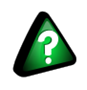 Have you ever had a mentor?
Have you been a mentor to someone else?
How did this relationship influence your life?
How did this relationship influence the other person’s life?
Benefits of Mentoring
A mentor can significantly influence someone else’s life in a positive way. This will have a positive result for the community as a whole as people make better and healthier choices in their lives. 
Mentors may make a greater impact if they are mentoring emerging community leaders. As they provide guidance and leadership to future leaders, they are providing leadership to the community as a  whole.
Mentoring also has personal benefits. It is a great way to increase your confidence, self-esteem, and it really gives you a sense of contributing to those around you.
Examples of Community Participation
Community Advocacy


Community advocacy is to speak on behalf of another person or a group to ensure that their rights and needs are recognized.
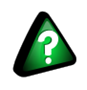 Can you name some famous community advocates throughout history?
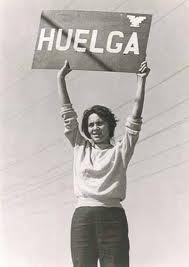 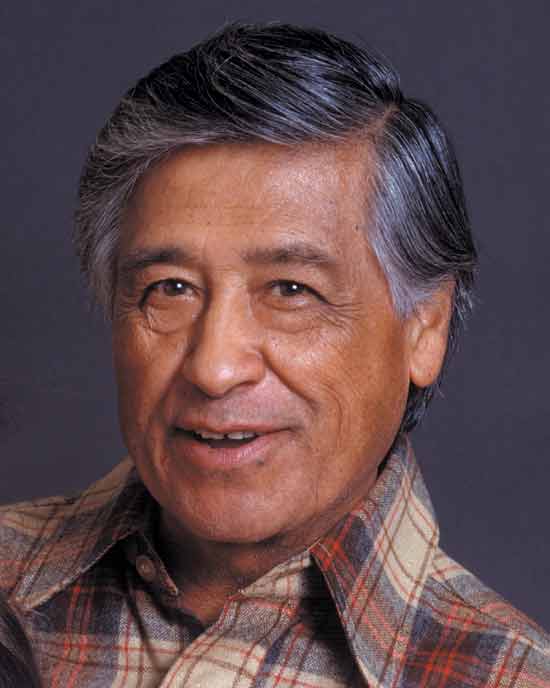 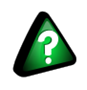 What are some ways that people advocate for others?

How can advocacy lead to improvements for the whole community?
Community Advocacy Example
A Father as a Community Advocate
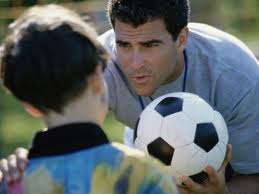 Other Community Advocacy Examples
Organizing a campaign to write letters to the government for community improvements
Hosting meetings with local leaders to discuss protection issues for agricultural workers 
Bringing in representatives from organizations that provide important information for agricultural workers, about topics like health, education, legal rights, etc.
Key Point
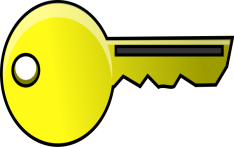 There are many ways to become involved with your community. Community participation is essential to developing healthy and successful communities as a whole, but as we have seen, it also has important benefits for the individual.
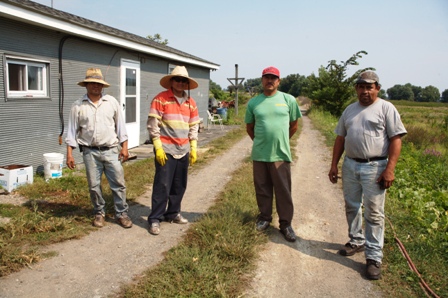 Community Leadership
It is easy to see why people who participate actively in their community often become leaders of their communities.  
Community leaders have the ability to change people’s behavior or opinions, bring people together for a common cause, and improve the services that the government and other organizations provide to their community.
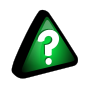 What do you think of when you hear the word “leadership”?
What examples do you have of leaders in your community?
How are these people leaders in the community?
Community Leadership Example
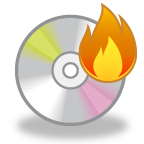 Video clip: “La Voz Latina”
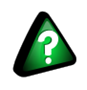 What kind of a difference did this “promotora” make in her community?

What are some of the qualities that you think made this “promotora” a leader?
Key Point
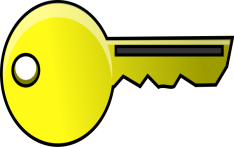 You do not need a leadership title or position to have leadership qualities and be a community leader.
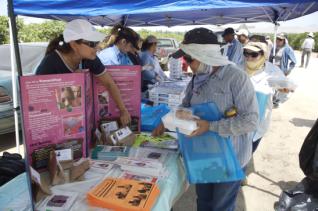 Leadership Qualities
Good leaders may have some of the following qualities:
They are honest
They are caring and understanding
They are passionate and inspire others to action
The have a vision for the future
They can plan and make changes happen
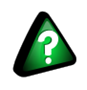 Can someone tell us about a leader you know that demonstrates any of these qualities?  

What other qualities do you think are important?
Key Point
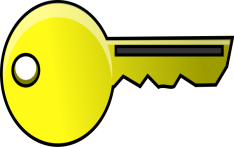 As you show leadership qualities, people are likely to follow you and look up to you regardless of your title or position, money or educational level.
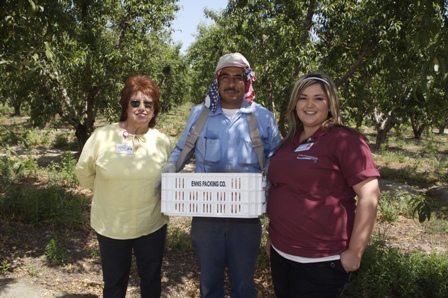 Group Activity
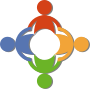 Think about your community. Identify one thing that you would like to work on to make it better. 
Talk with others in your group and list all of your ideas.
Select one thing from the list—you must agree as a group that this is the most important and first thing to start with.
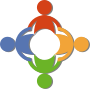 Group Activity
Now imagine that you are looking for the best person in your community to lead this project.
What qualities or characteristics would you look for? 
Talk with each other and list the ideas of everyone in the group
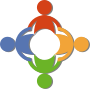 Group Activity
Pick a spokesperson to talk about what you have written down on your paper.
You Can Make a Difference !
As a community leader, you can guide the direction that your community goes in and make a big difference in the way things work in your community
One important issue you can get involved in is “community health”
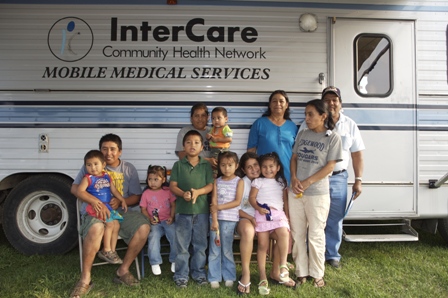 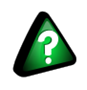 Can someone tell us what we mean when we say “community health”?
Defining Community Health
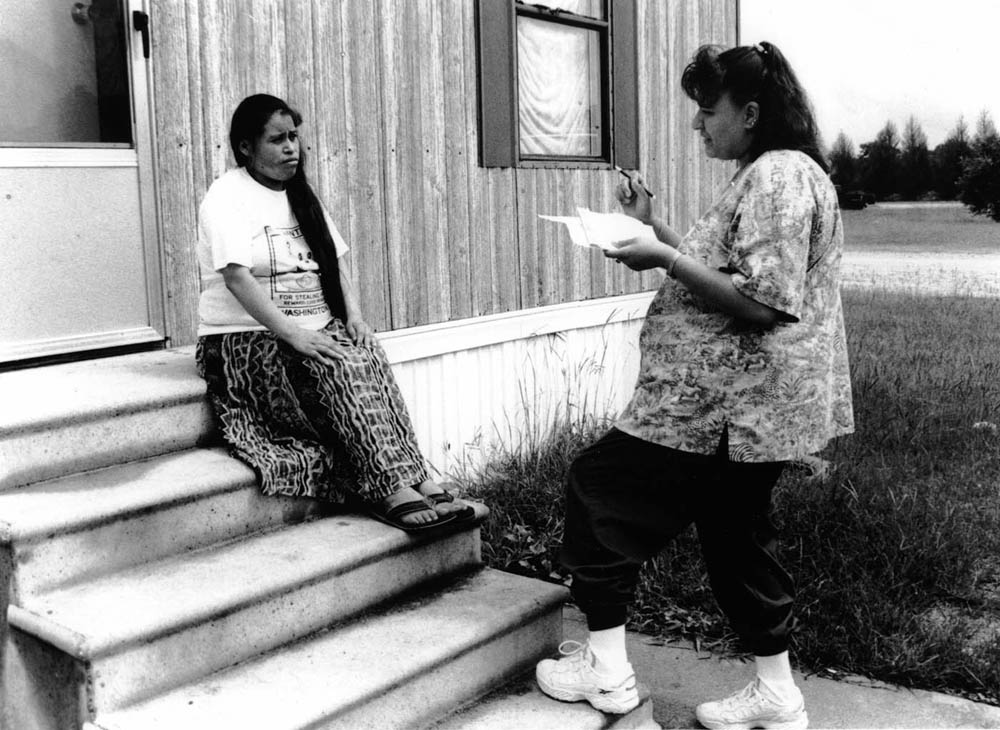 Community health refers to the “picture” of health of the entire community– what the health of that entire community looks like.
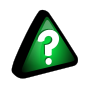 Why is it important to focus on community health?
Focusing on Community Health
Focusing on the overall health of a community is important because it helps health professionals know which practices and behaviors everyone should do to prevent disease and ensure that the community stays healthy. 
Good community health information helps community leaders make better decisions about heath care resources needed, such as clinics, hospitals, specialists, and treatment and prevention programs (such promotora de salud programs).
Hispanic/Latino Health
Leading Causes of Death for Hispanic/Latino Population in the United States, 2010
Cancer
Heart Disease
Unintentional Injuries 
Stroke
Diabetes
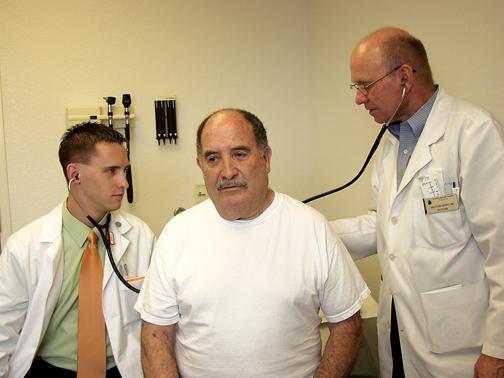 [Speaker Notes: Source: National Vital Statistics Reports, Vol. 62, No. 6, December 20, 2013, Table 2, Page 55]
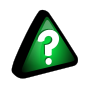 How healthy do you think your community is?
Name some health issues that you see in your community.
Hispanic/Latino Health
Other Top Health Issues Among Hispanic/Latinos:
Asthma
Obesity
Chagas Disease
HIV/AIDS
Teen Pregnancy
Smoking & Tobacco Use
Infant Mortality
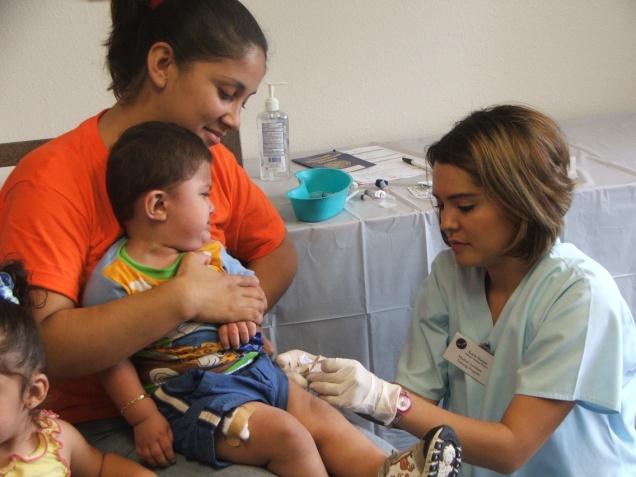 Key Point
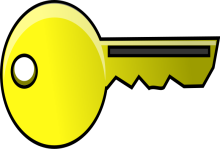 It is important to know about the health problems in your communities and what may be causing them, so that you can determine how to make changes towards a healthier community.
Conditions that Affect Community Health
Environmental
Socioeconomic
Lifestyle
Access to health services
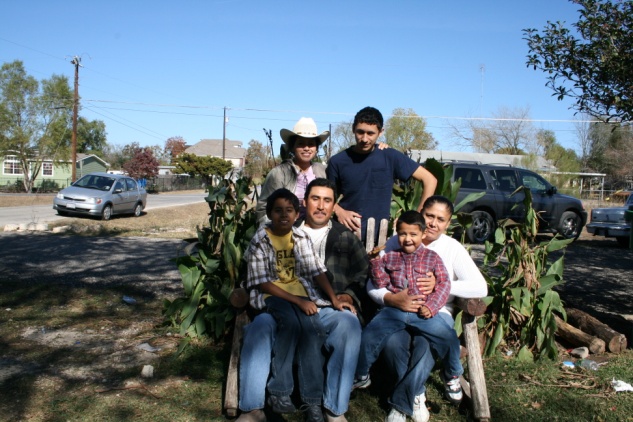 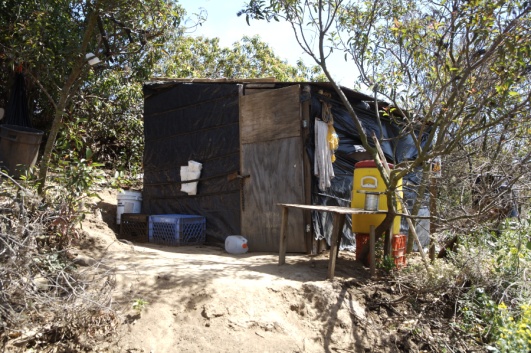 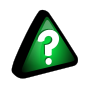 Can anyone think of a condition or situation that may be leading to some health problems in your community? 

Please share.
Community Health Involvement Example
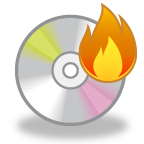 Video clip: 
“Creating an Urban Park in Santa Ana, CA”
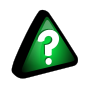 What did you notice about community participation in this video?
What did you notice about leadership?
Who was a leader? What leadership qualities did these people have?
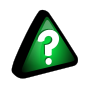 How many of you are currently agricultural workers? 
How many have been agricultural workers at some point?
How many are family members of a agricultural worker?
Agricultural Worker Health
While agricultural workers share some of the health conditions and concerns we’ve discussed for the Hispanic/Latino population as a whole, agricultural workers have other unique health needs due to the difficult conditions of the work.
Often the frequency or intensity of a health problem is greater within the agricultural worker population than in the overall Hispanic/Latino population because of lack of access to care, extreme poverty and migratory nature of the work.
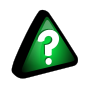 What are some of the unique conditions of the agricultural worker community that negatively affect agricultural worker health? 
What are the greatest health problems you have seen in the agricultural worker community, or experienced yourself as an agricultural worker?
Unique Conditions Affecting Agricultural Worker Health
Low educational level and literacy
Poverty
Inadequate housing
Frequent mobility from one community to another
Lack of hygienic conditions, such as  clean and potable water
Exposure to heat and sun 
Dangerous machinery and equipment
Exposure to pesticides and pollution
Repeated and frequent body movements 
Lack of sick benefits, such as time off to visit the doctor or health insurance
Common Health Problems among Agricultural Workers
Dehydration, heat stroke, and pesticide exposure 
Malnutrition, anemia, and dental problems
Allergies, dermatitis, and insect bites  
Musculoskeletal  problems and arthritis 
Gastro-intestinal and urinary tract infections 
Chronic conditions: diabetes, hypertension, and tuberculosis
Depression and alcoholism
Barriers to Access Health Care
Lack of insurance
Lack of health care services near agricultural areas
Language and cultural barriers
Work schedule
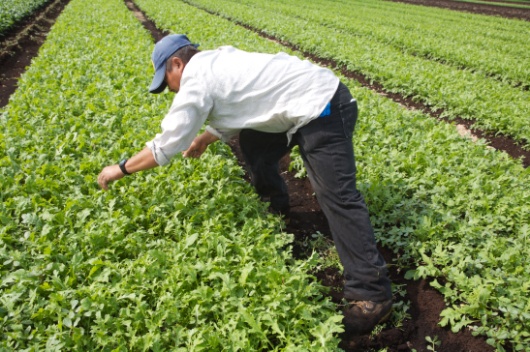 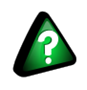 What other barriers have you faced as an agricultural worker when trying to access health care?
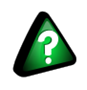 What are some ways to address or eliminate some of these barriers to health care that agricultural workers face in your community?
Key Point
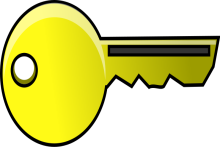 One of the best ways to improve access to care for agricultural workers is to have good agricultural worker representation on the board of directors of your local health center.
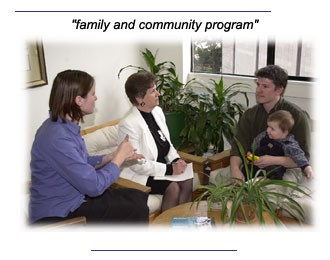 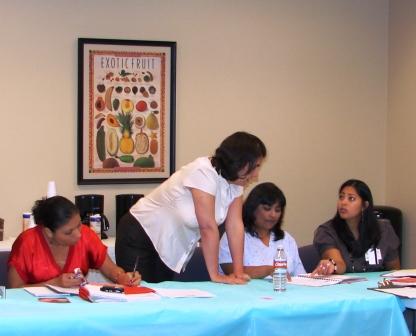 Summary of Lesson I
Community participation gives you the power to make a positive difference for your community and for your family.
There are many ways to become involved in your community and through community participation you can become a community leader. 
Leaders have some important qualities that make them leaders.
Summary of Lesson I
Community health is one area where your leadership and participation is needed, in particular for the Hispanic/Latino and the agricultural worker community.
There are many health needs in both of these communities, and there are barriers to access health care.
One of the best ways of becoming a leader in community health and an advocate for your community is to join your local health center’s board of directors. We will learn much more about how to do this in the next session.
Key Point
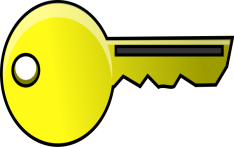 By serving as a representative of the agricultural worker population on the board of directors of your local health center, you can be a community leader and ensure that agricultural workers can access the quality health care that they deserve.
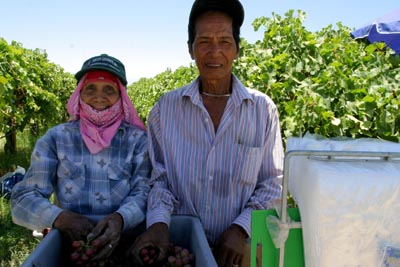 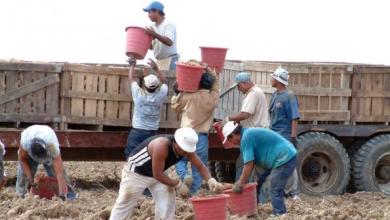 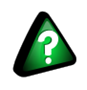 Any questions or final comments?
THANK YOU FOR YOUR PARTICIPATION!